Бактерии
ОГЭ
Бактерии (др.-греч. βακτήριον — палочка) — группа (царство) прокариотных (безъядерных) микроорганизмов, чаще всего одноклеточных.

Из обязательных клеточных структур бактерий выделяют три:•нуклеоид•рибосомы•цитоплазматическая мембрана (ЦПМ)
С внешней стороны от ЦПМ находятся несколько слоёв (клеточная стенка, капсула, слизистый чехол), называемых клеточной оболочкой, а также поверхностные структуры (жгутики, ворсинки). ЦПМ и цитоплазму объединяют вместе в понятие протопласт
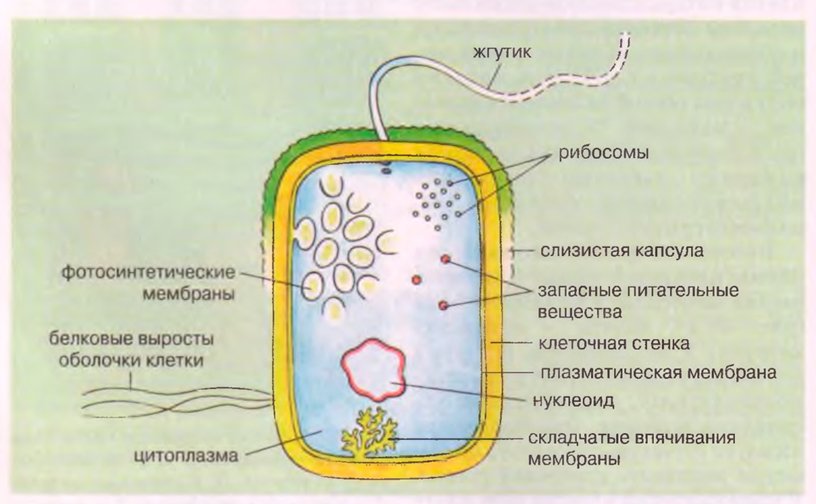 Жизнедеятельность бактерий
Питание 
Сапротрофы (веществами мертвых организмов) 
Паразиты (веществами живых организмов) 
Дыхание 
Аэробные (дышат кислородом как растения и выделяют углекислый газ) 
Анаэробные (не нуждаются в кислороде) 
Движение 
С помощью жгутиков или за счет волно­образных со­кращений 
Размножение 
Бактерии размножаются делением: материнская клетка делится на две дочерних. Уже через 20–30 мин. молодые клетки также приступают к делению.
Значение
Бактерии играют важную роль в круговороте веществ в природе. 
Почвенные бактерии разлагают отмершие организмы, превращая органическое вещество в минеральные соли, необходимые растениям. 
Болезнетворные бактерии вызывают опасные заболевания человека, животных, растений. 
Бактерии гниения и брожения могут вызвать порчу продуктов, но человек научился использовать бактерии брожения для производства продуктов и приготовления кормов. 
В организме человека и животных также живут бактерии брожения, способствующие пищеварению